Ms. Marvel
Zachary King - March 30, 2015
Notes on the future
For Wednesday:
Finish Ms. Marvel
Read two short articles on ICON (Noelene Clark & Laura Hudson)
Watch Sana Amanat’s TED Talk “Myths, Misfits, & Masks” (15 minutes)
Thursday: Captain America: The Winter Soldier screening, 7:30 pm @ 205 EPB (also on digital course reserve)
Next week: Winter Soldier and Icon: A Hero’s Journey
Pop Quiz!
Pop Quiz!
Which superhero does Gloria Steinem credit with rescuing heroism from being a male prerogative?
Wonder Woman
When Ms. Marvel opens, what is Kamala doing?
Praying
Smelling bacon
Sleeping
Writing fanfiction
TRUE or FALSE: Kamala is the most devout Muslim in her family.
Which of these heroes does NOT appear to Kamala in her mist-induced vision?
Captain America
Captain Marvel
Iron Man
Spider-Man
In the context of Ms. Marvel, what is the significance of the word “Embiggen”?
Kamala changes shape upon saying it.
Pop Quiz!
Which superhero does Gloria Steinem credit with rescuing heroism from being a male prerogative?
Wonder Woman
When Ms. Marvel opens, what is Kamala doing?
Praying
Smelling bacon
Sleeping
Writing fanfiction
TRUE or FALSE: Kamala is the most devout Muslim in her family.
Which of these heroes does NOT appear to Kamala in her mist-induced vision?
Captain America
Captain Marvel
Iron Man
Spider-Man
In the context of Ms. Marvel, what is the significance of the word “Embiggen”?
Kamala changes shape upon saying it.
Pop Quiz!
Which superhero does Gloria Steinem credit with rescuing heroism from being a male prerogative?
Wonder Woman
When Ms. Marvel opens, what is Kamala doing?
Praying
Smelling bacon
Sleeping
Writing fanfiction
TRUE or FALSE: Kamala is the most devout Muslim in her family.
Which of these heroes does NOT appear to Kamala in her mist-induced vision?
Captain America
Captain Marvel
Iron Man
Spider-Man
In the context of Ms. Marvel, what is the significance of the word “Embiggen”?
Kamala changes shape upon saying it.
Pop Quiz!
Which superhero does Gloria Steinem credit with rescuing heroism from being a male prerogative?
Wonder Woman
When Ms. Marvel opens, what is Kamala doing?
Praying
Smelling bacon
Sleeping
Writing fanfiction
TRUE or FALSE: Kamala is the most devout Muslim in her family.
Which of these heroes does NOT appear to Kamala in her mist-induced vision?
Captain America
Captain Marvel
Iron Man
Spider-Man
In the context of Ms. Marvel, what is the significance of the word “Embiggen”?
Kamala changes shape upon saying it.
Pop Quiz!
Which superhero does Gloria Steinem credit with rescuing heroism from being a male prerogative?
Wonder Woman
When Ms. Marvel opens, what is Kamala doing?
Praying
Smelling bacon
Sleeping
Writing fanfiction
TRUE or FALSE: Kamala is the most devout Muslim in her family.
Which of these heroes does NOT appear to Kamala in her mist-induced vision?
Captain America
Captain Marvel
Iron Man
Spider-Man
In the context of Ms. Marvel, what is the significance of the word “Embiggen”?
Kamala changes shape upon saying it.
Pop Quiz!
Which superhero does Gloria Steinem credit with rescuing heroism from being a male prerogative?
Wonder Woman
When Ms. Marvel opens, what is Kamala doing?
Praying
Smelling bacon
Sleeping
Writing fanfiction
TRUE or FALSE: Kamala is the most devout Muslim in her family.
Which of these heroes does NOT appear to Kamala in her mist-induced vision?
Captain America
Captain Marvel
Iron Man
Spider-Man
In the context of Ms. Marvel, what is the significance of the word “Embiggen”?
Kamala changes shape upon saying it.
In the news!
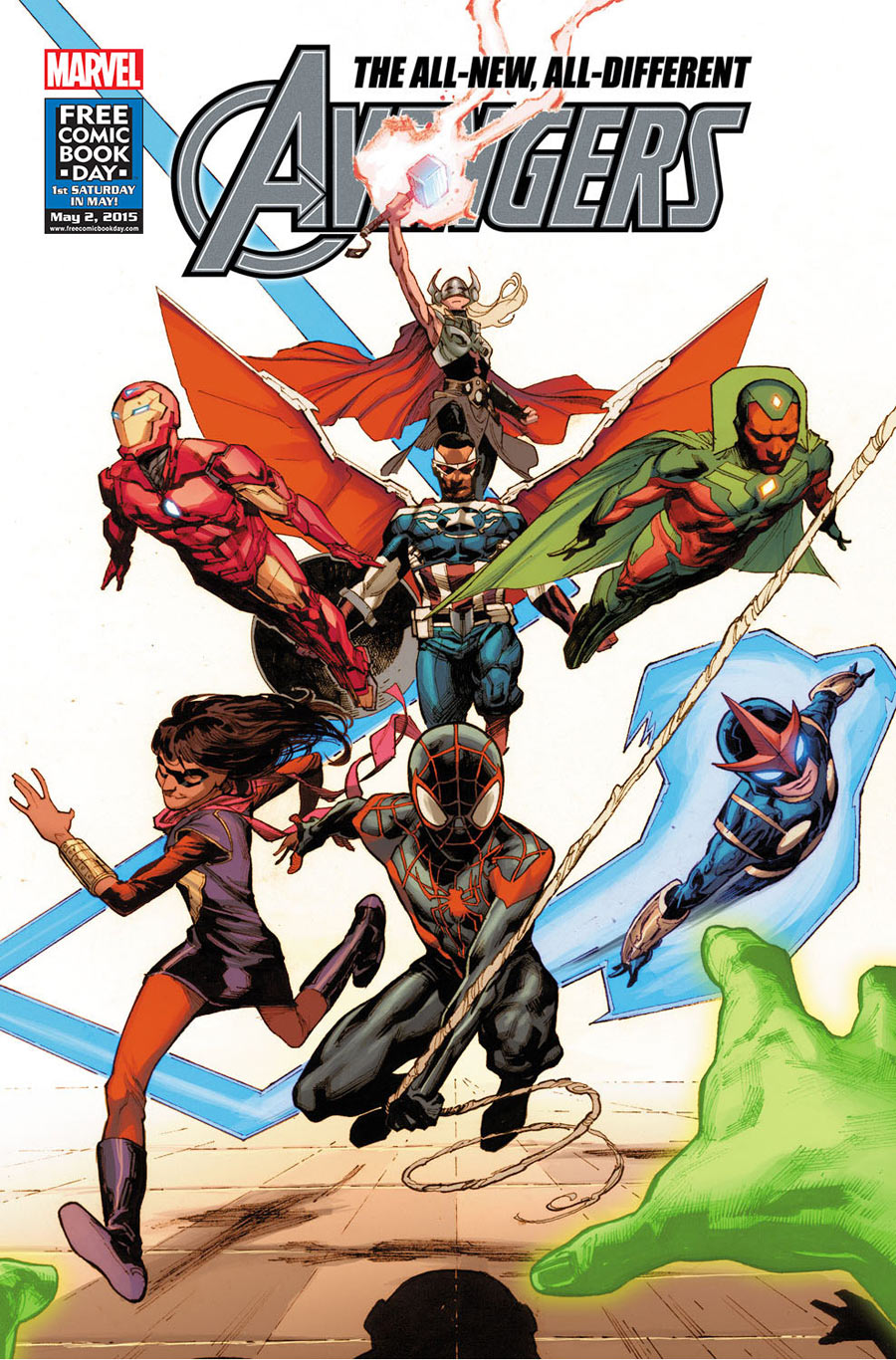 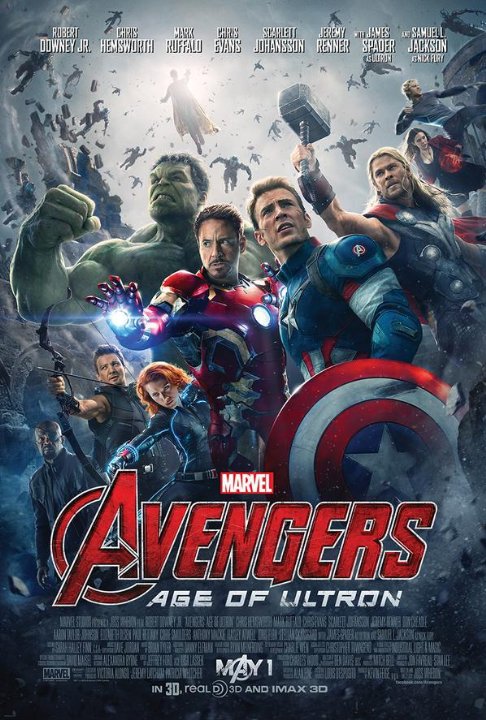 Captain Marvel
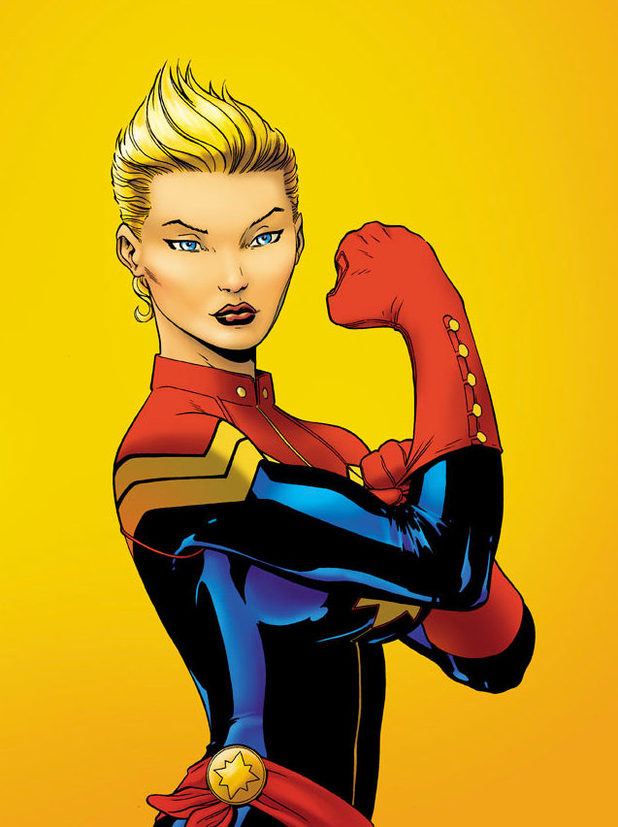 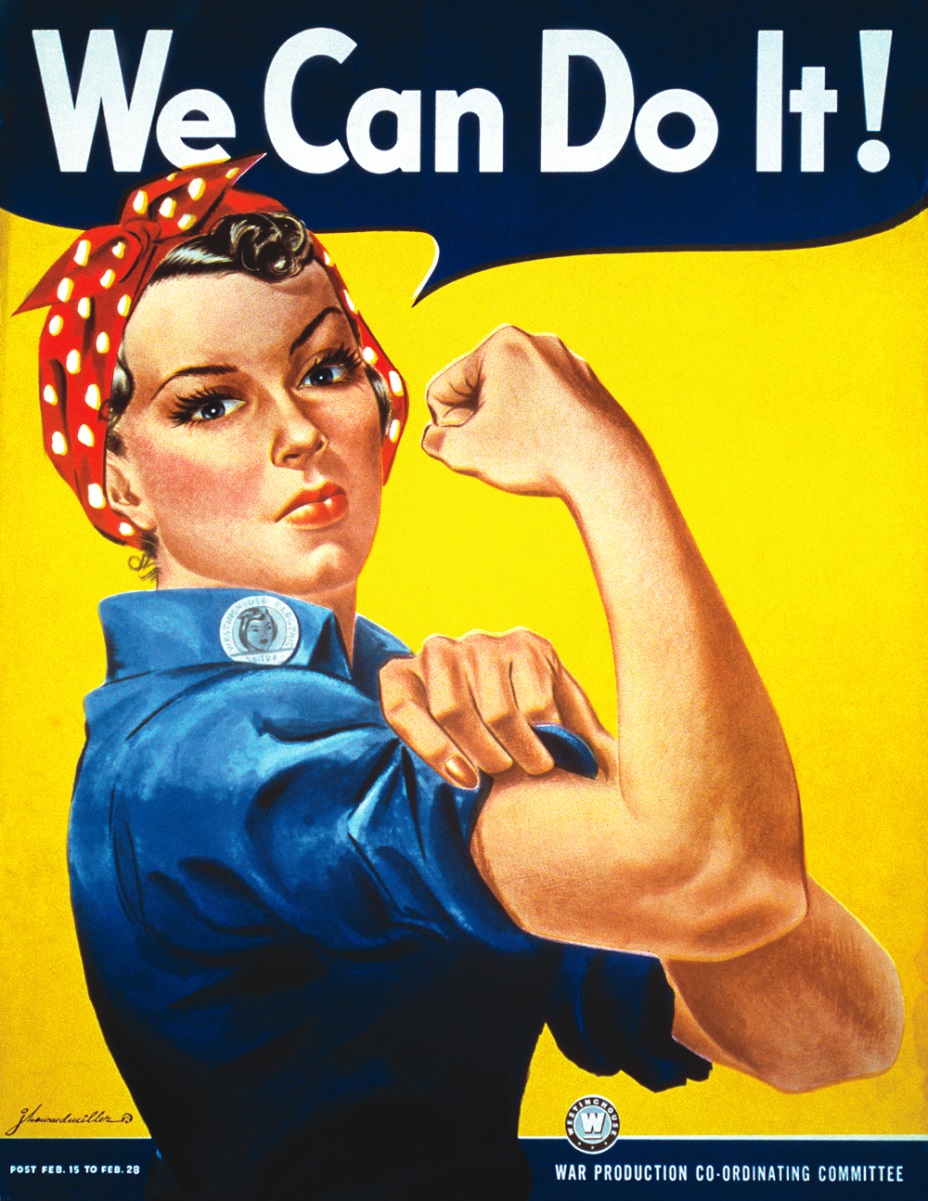 The Carol Corps
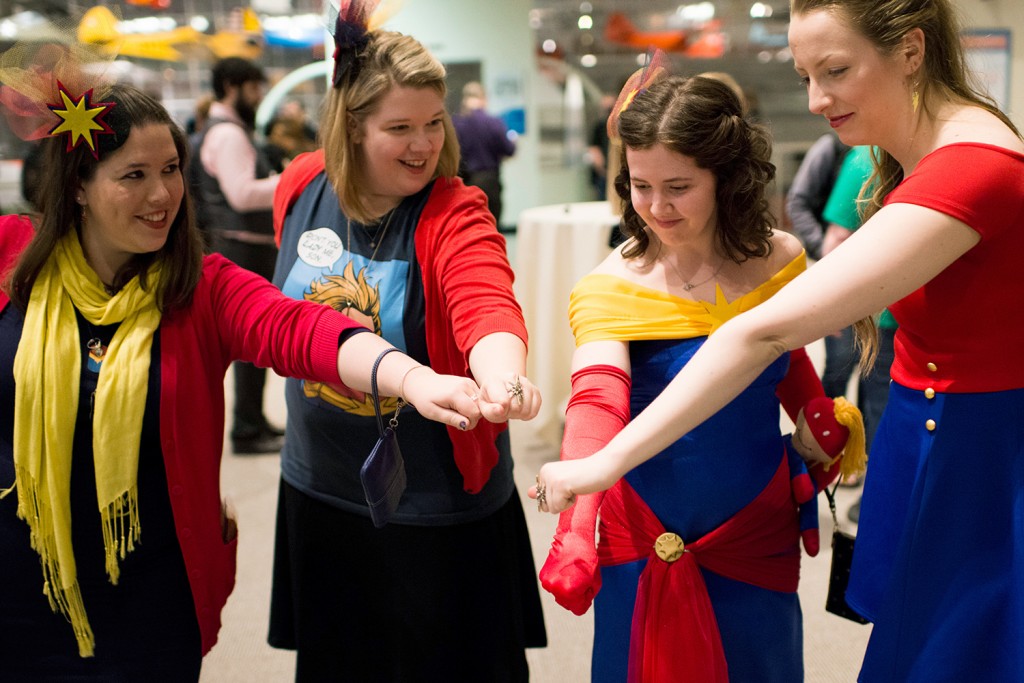 The Carol Corps
It is not a formal organization. There are no rules. People write and ask me all the time, ‘How do I join the Carol Corps?’ You join Carol Corps by saying you are Carol Corps. There is no test. You don’t have to buy anything. You don’t need to sign up anywhere. If you decide you are a part of this community, bam, you are. The other part of that is that if you decide you are a part of this community, you will be embraced and welcome.
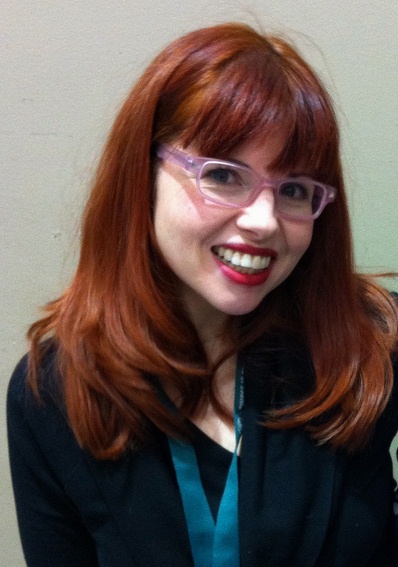 Kamala and the Carol Corps
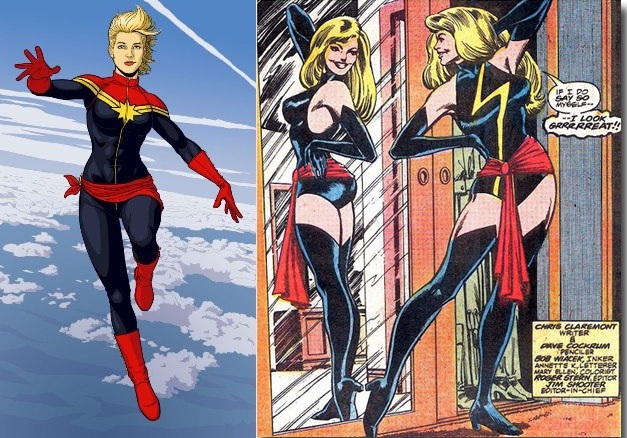 Kamala and the Carol Corps
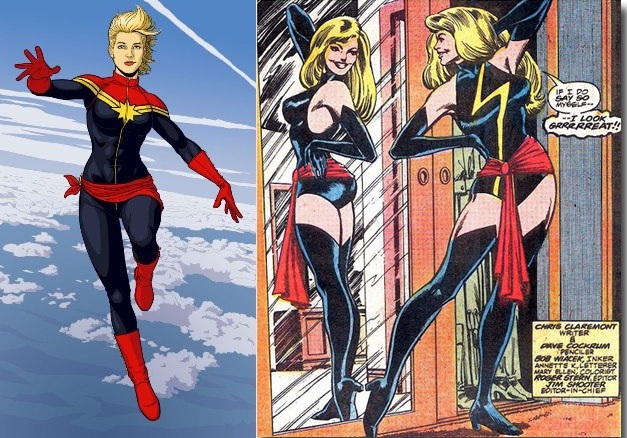 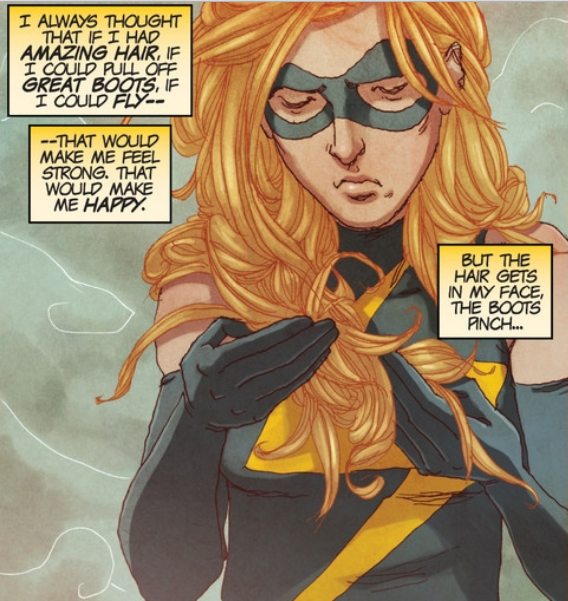 Costuming/Cosplay as Agency
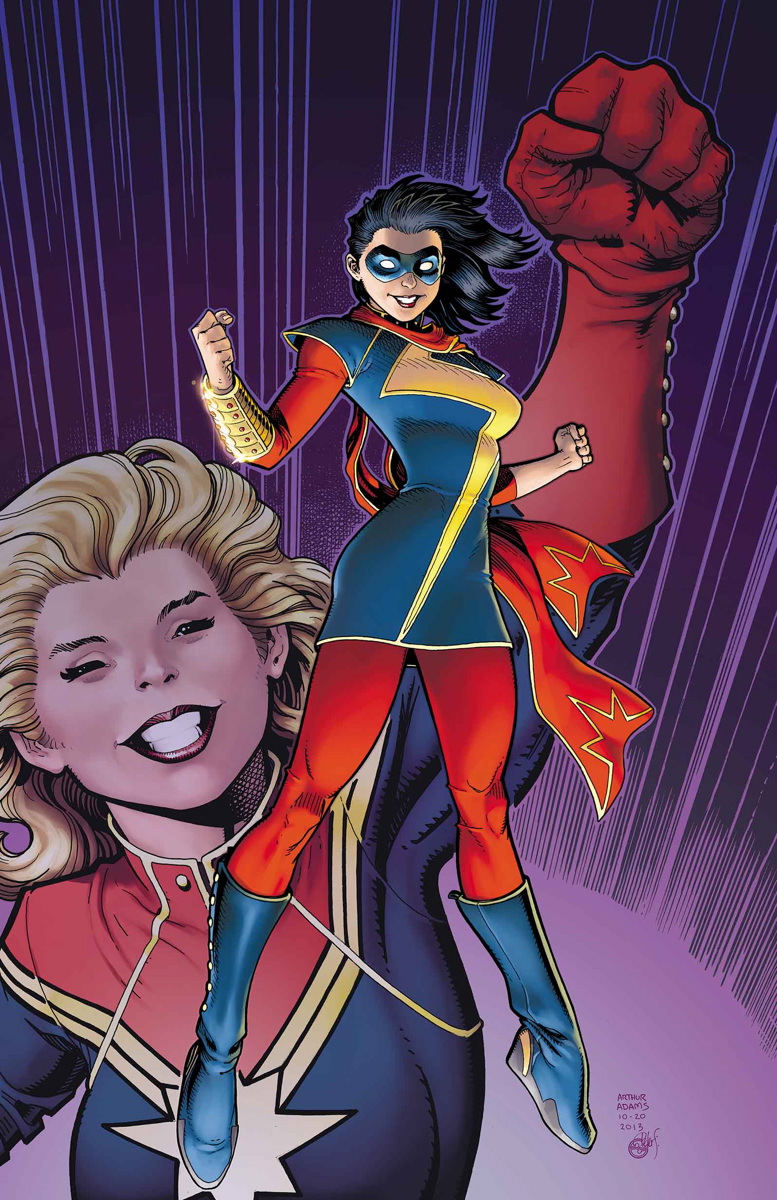 Kamala’s Religious Experience
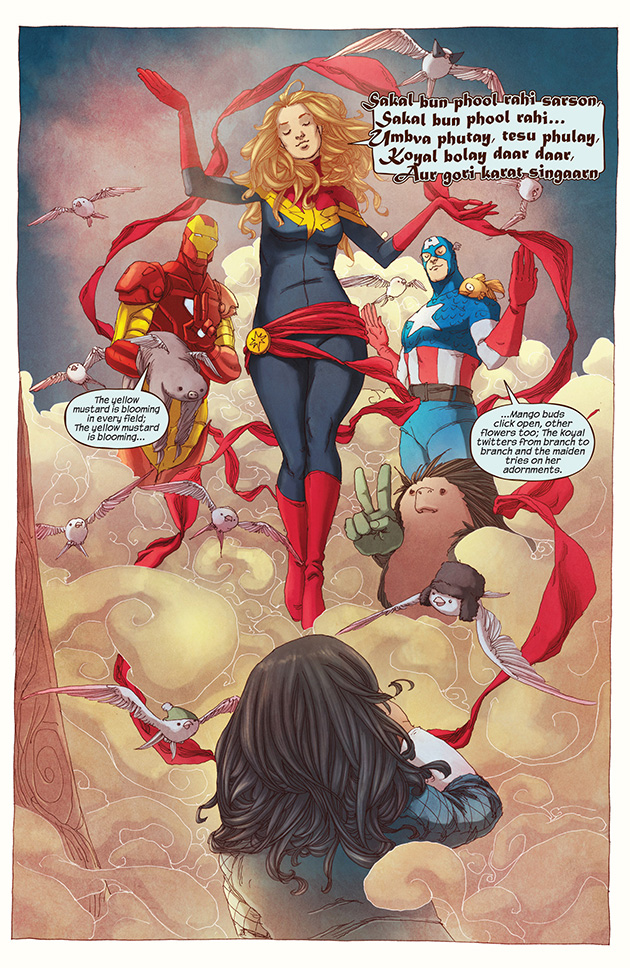 https://youtu.be/FBAy9kJrMxc 

https://youtu.be/UGUVKCm_Jx4
Kamala’s Religious Experience
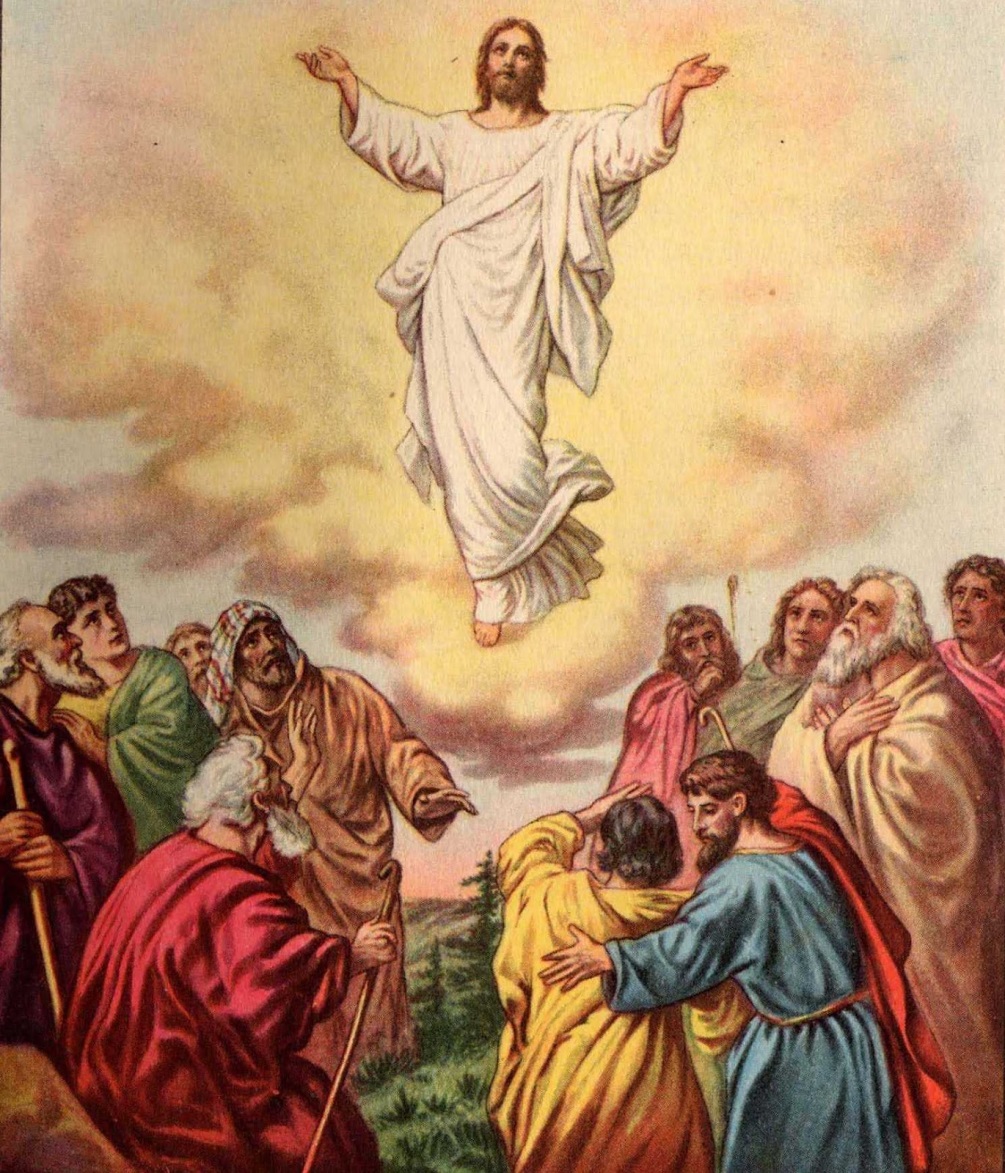 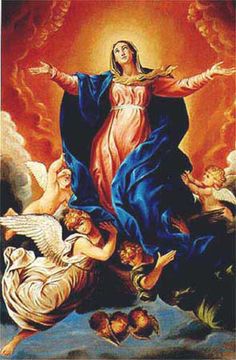 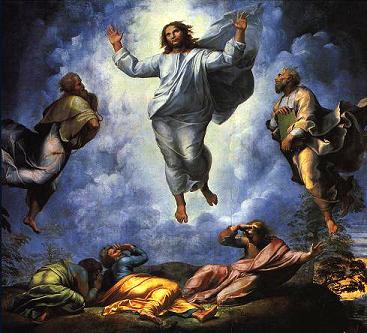